线的魅力—青花瓷
徐菲
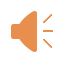 青花瓷又称白地青花瓷器，它是用含氧化钴的钴矿为原
料，在陶瓷坯体上描绘纹饰，再罩上一层透明釉，经高温还原焰
一次烧成。釉下彩的一种。钴料烧成后呈蓝色，
具有着色力强、发色鲜艳、烧成率高、呈色稳
定的特点。

       青花是中国瓷器制造技术中的一种工艺手
法，原始青花于唐宋已见端倪，元代景德镇湖
田窑出现成熟青花。今以景德镇出产的最为著
名。
简   介
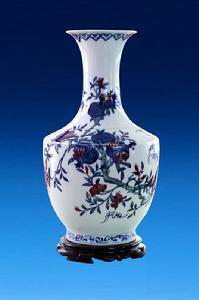 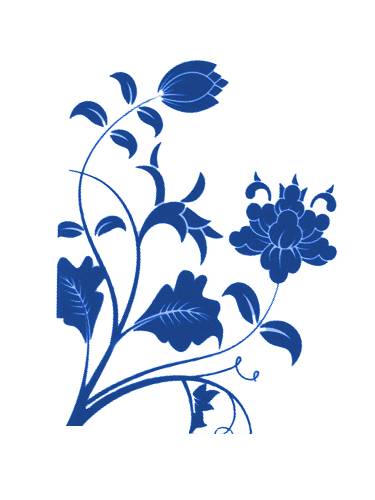 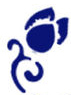 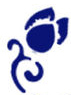 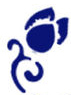 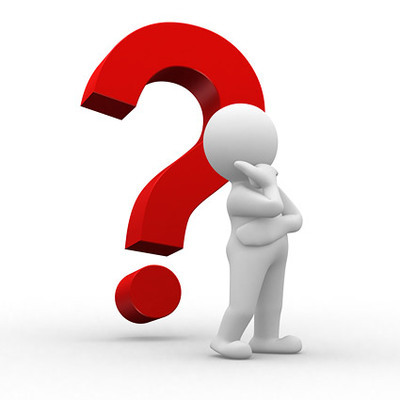 思 索 探 究
瓶口、瓶颈、瓶身、瓶底
1.认识各部位名称？
（白色和蓝色）蓝色也叫青色
2.瓶上有什么颜色？
青色花纹和图案
3.看看上面有什么？
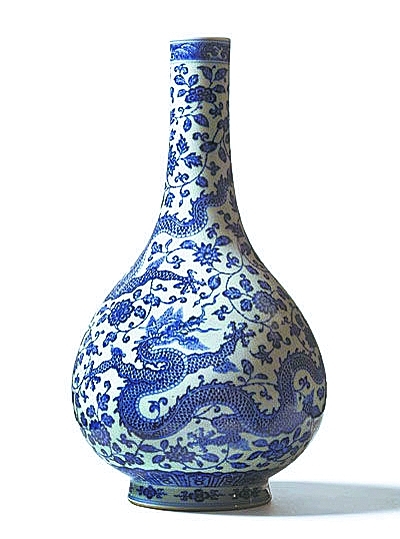 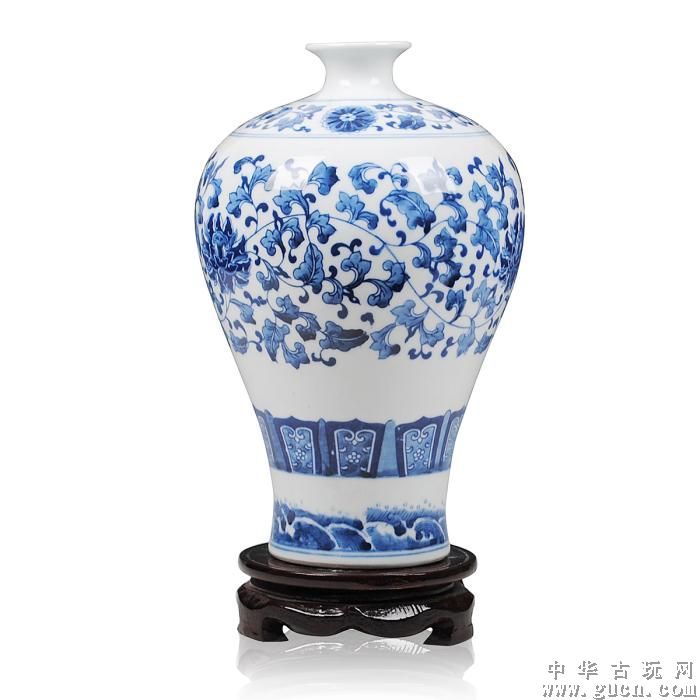 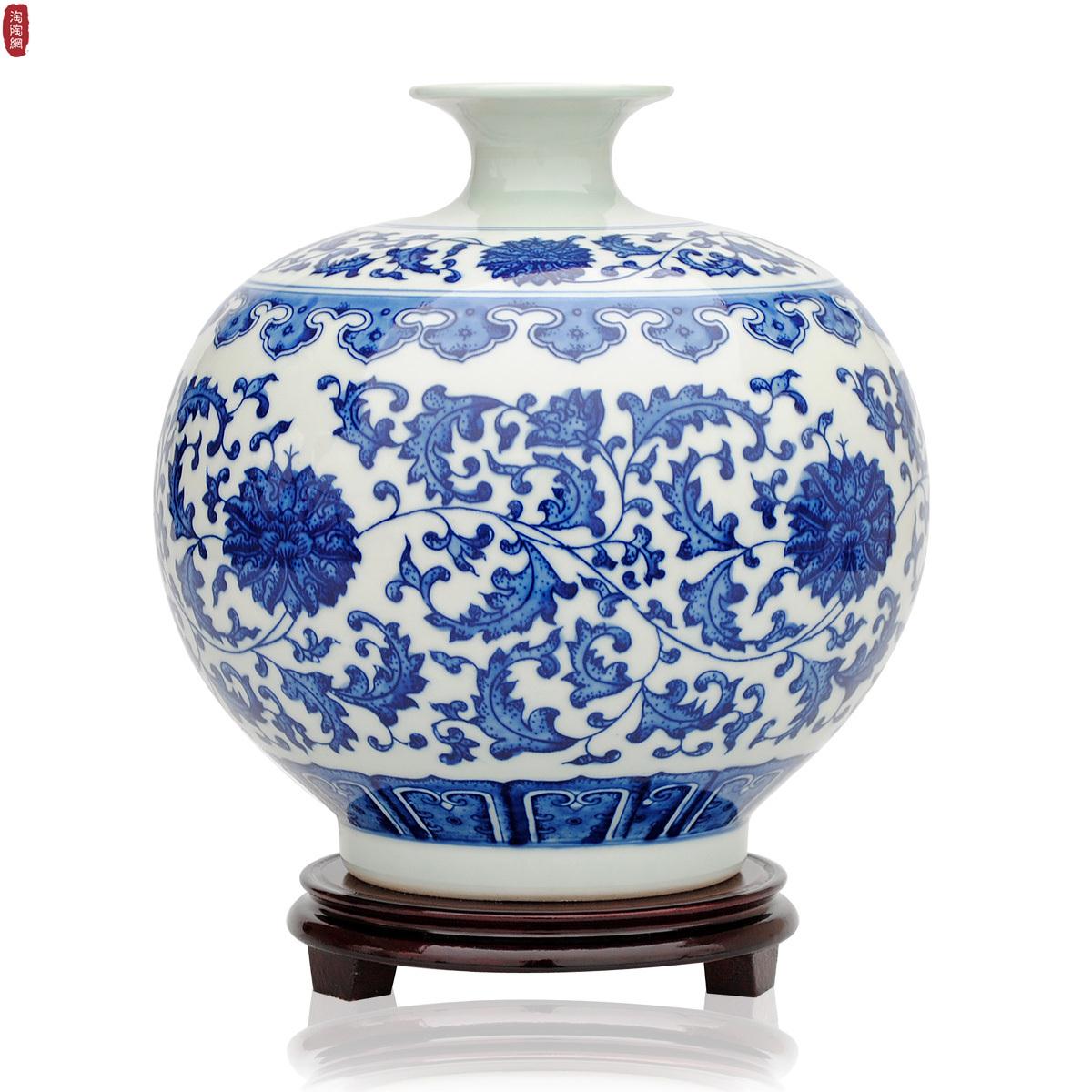 欣 赏 感 知—— 花纹和色彩
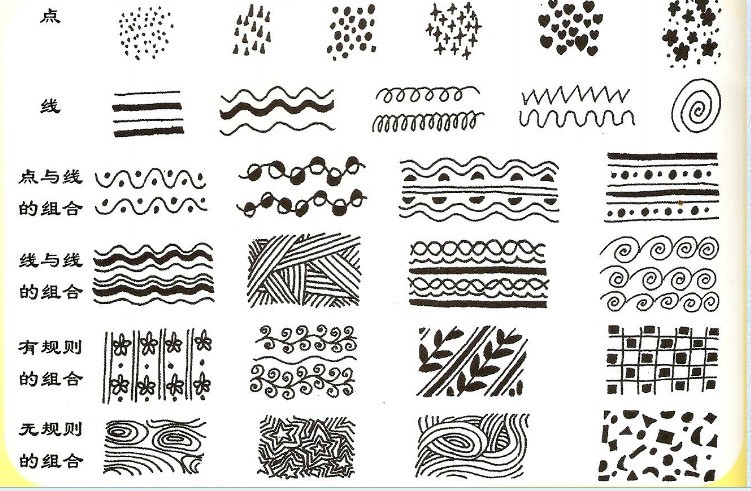 感受青花瓷瓶的    花纹美
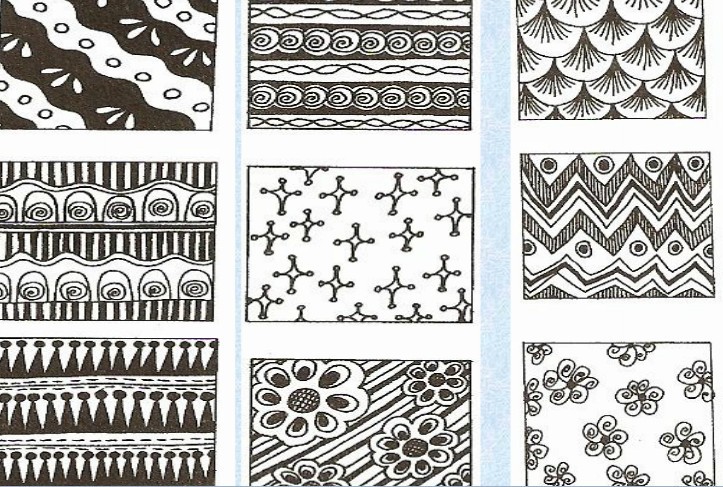 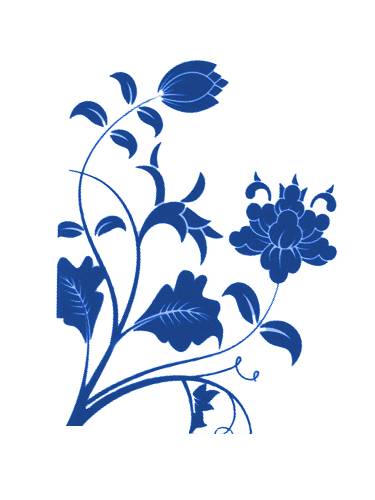 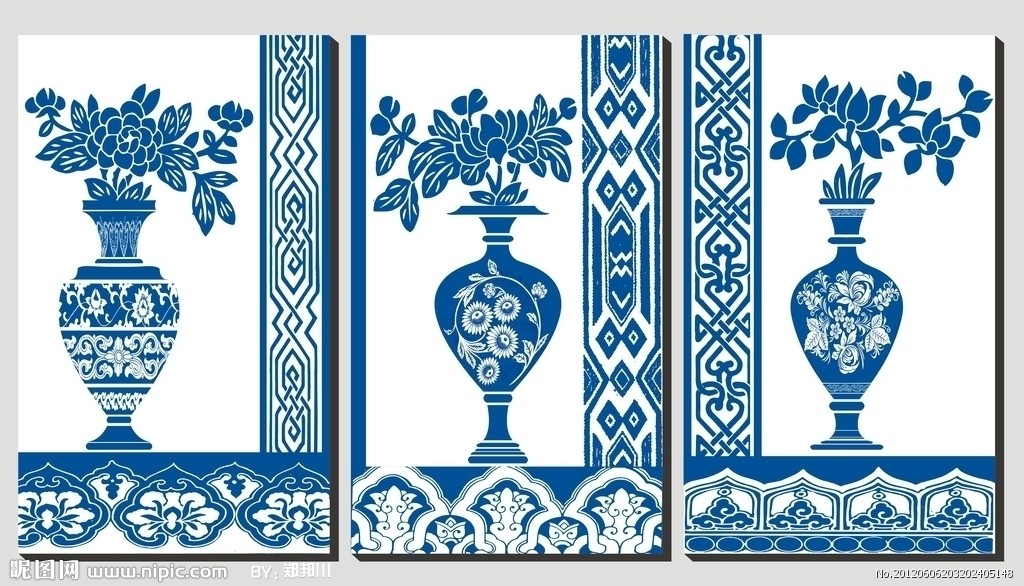 感受青花瓷瓶的    色彩美
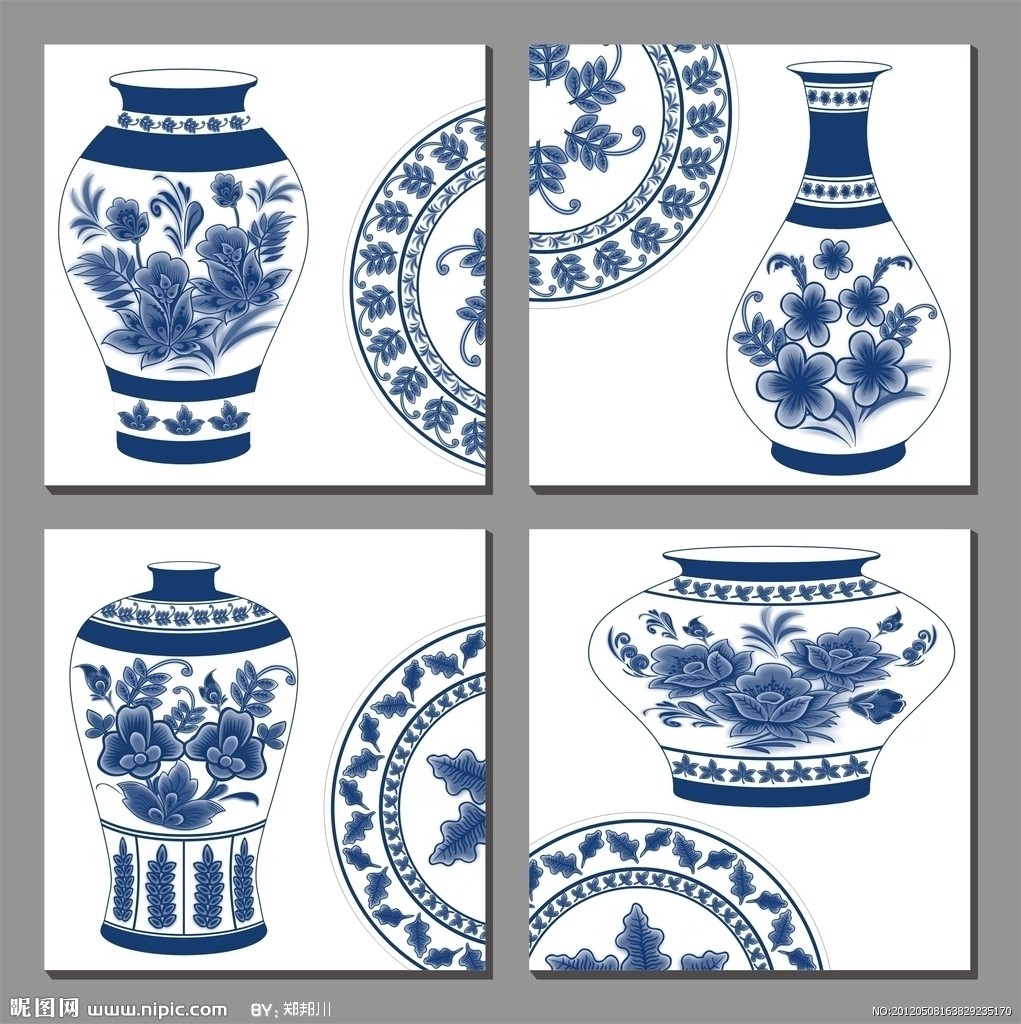 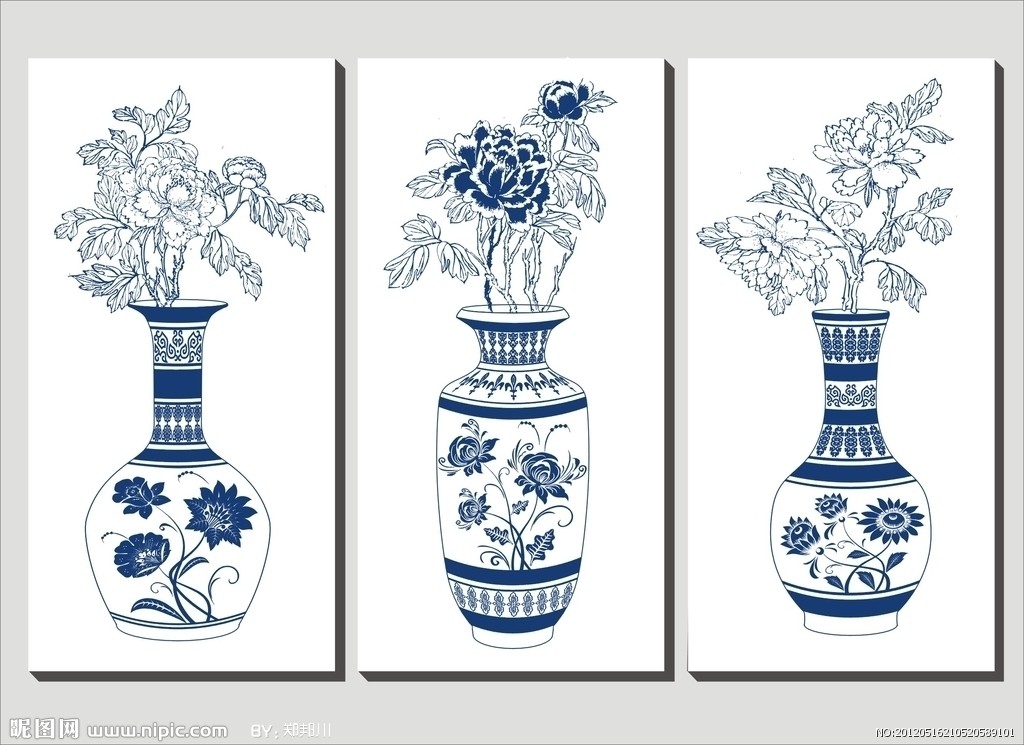 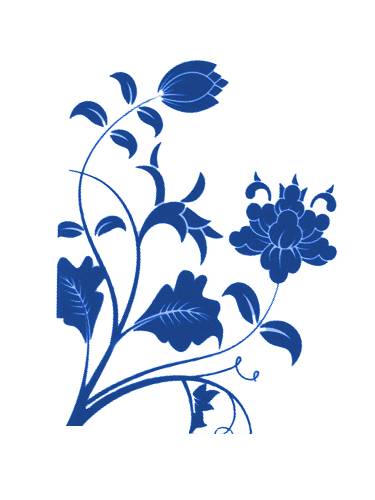 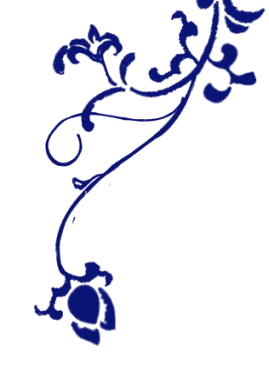 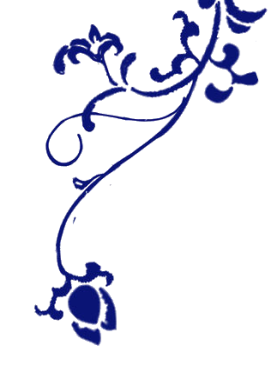 造 型
大 胆 创 作
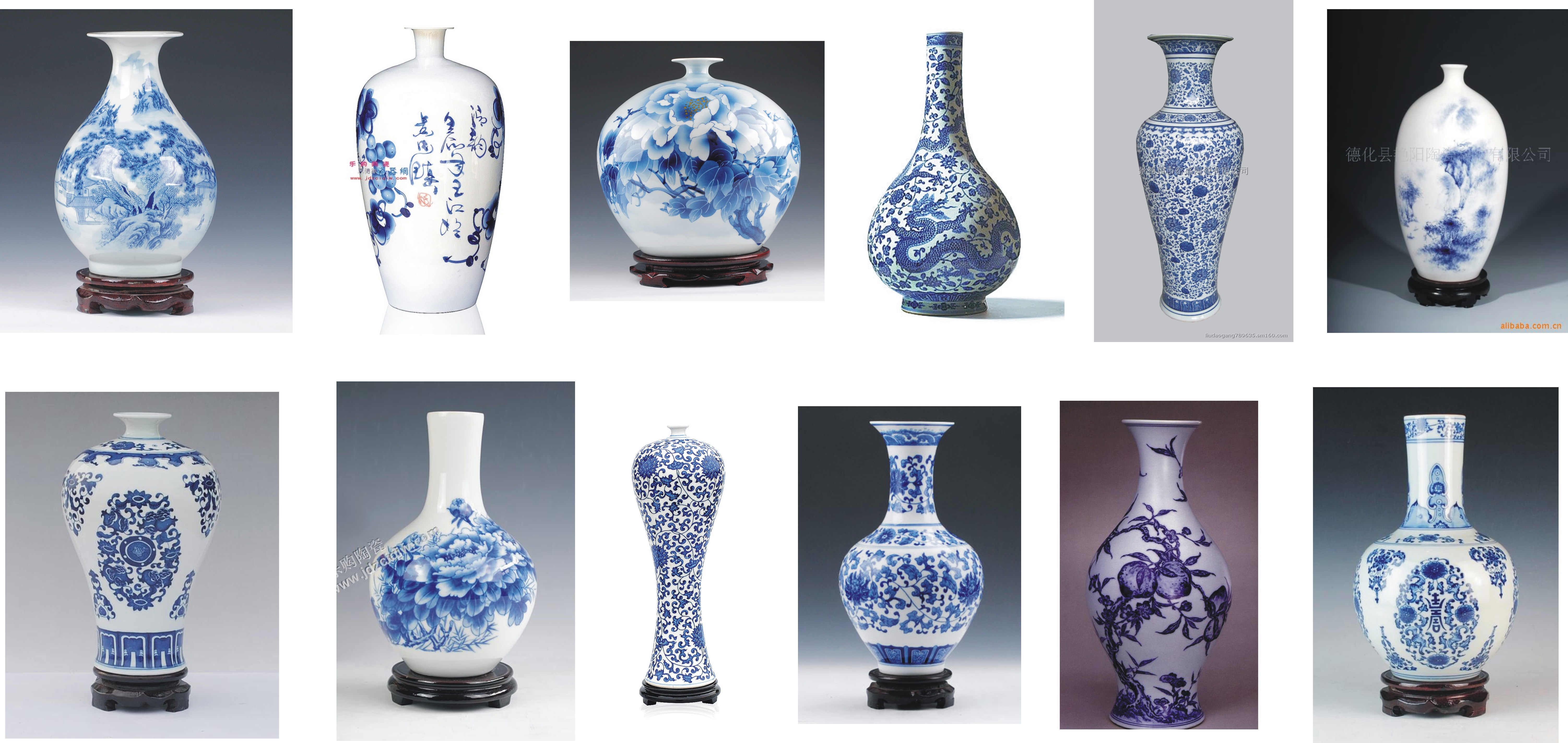 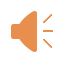 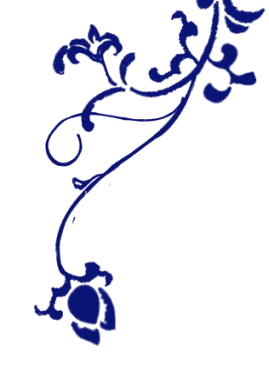 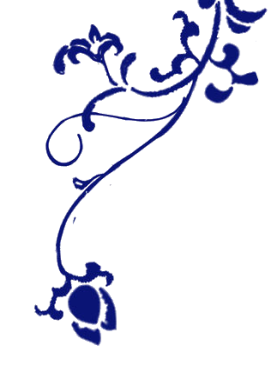 纹样
大 胆 创 作
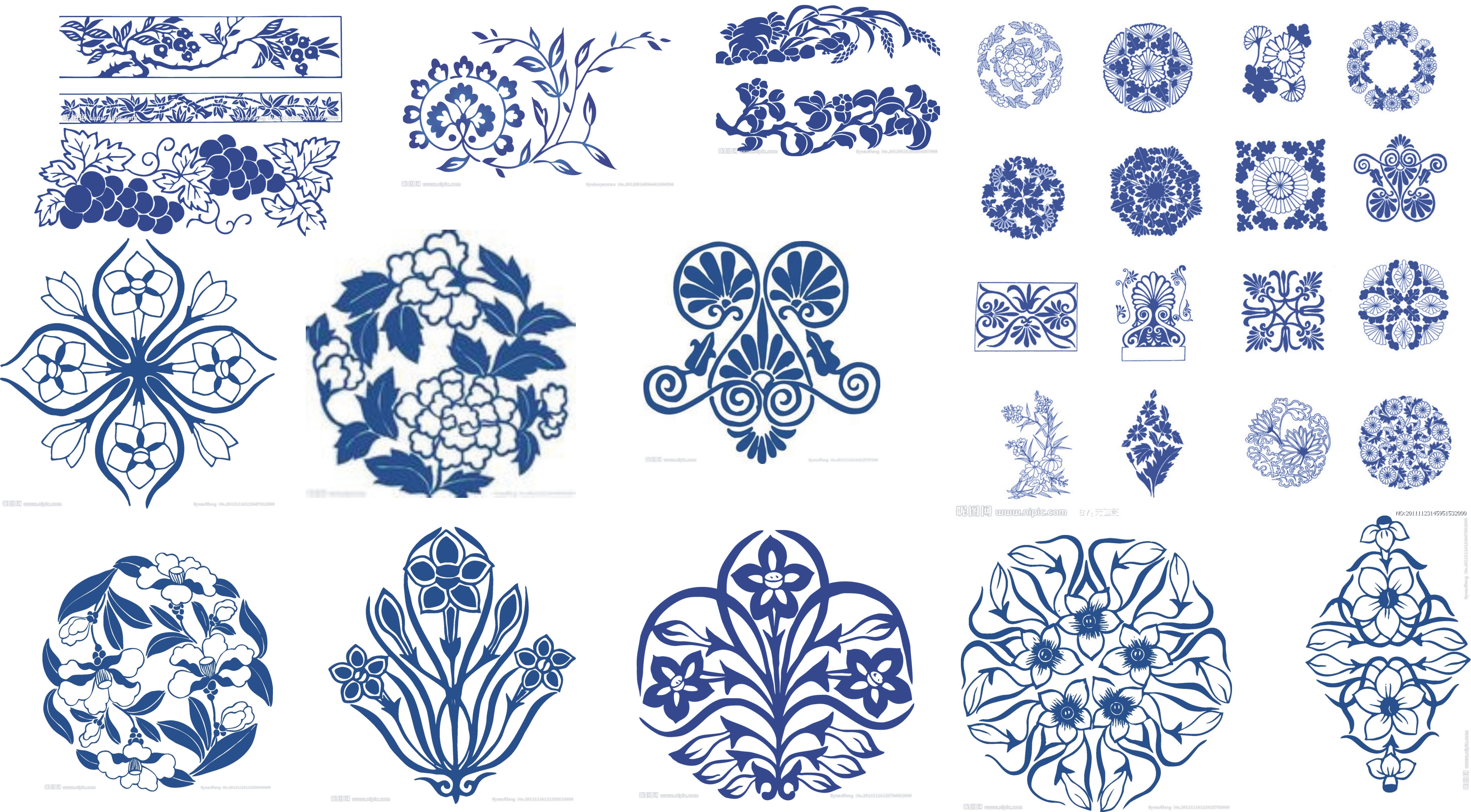 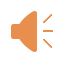 深 入 探 究—  各部位画法
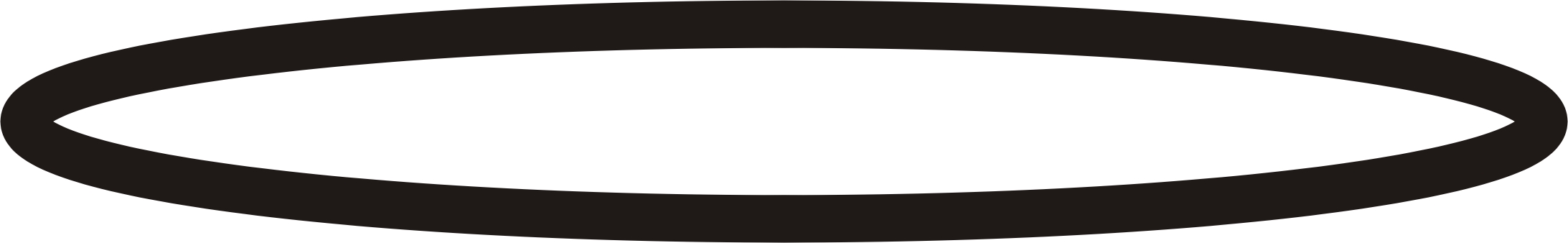 口部
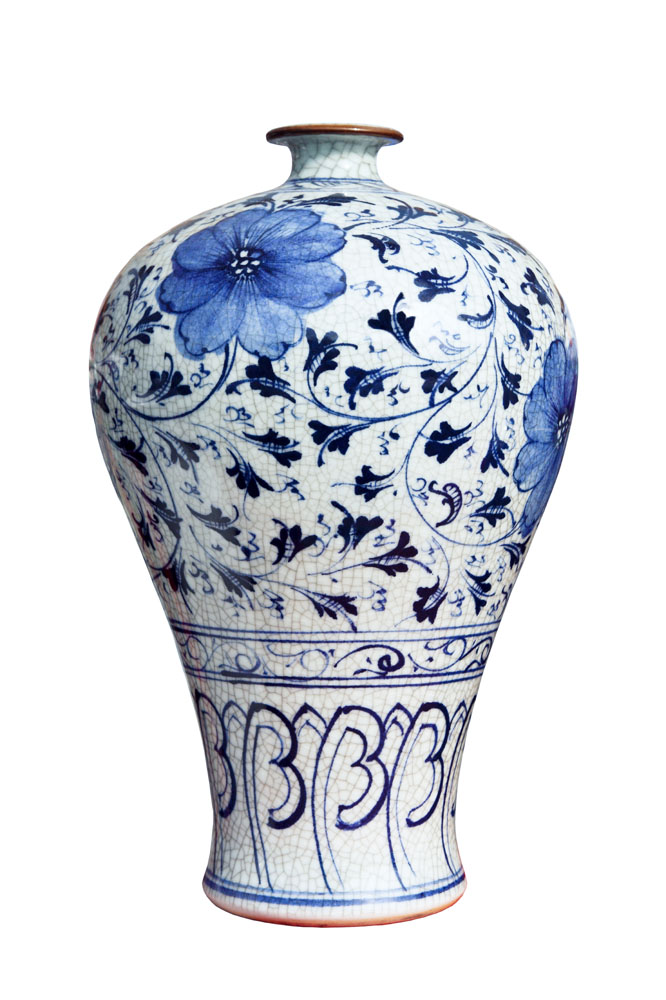 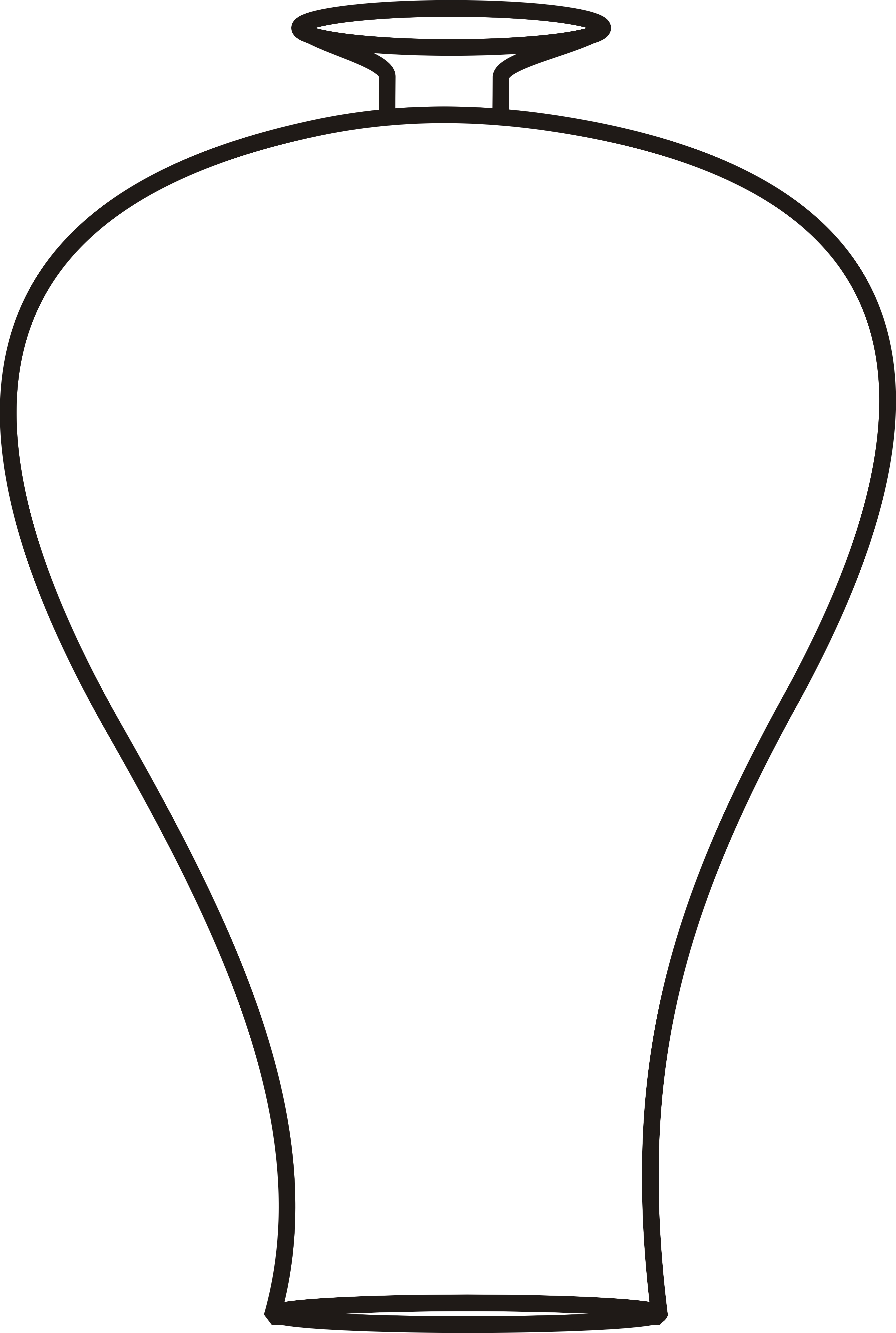 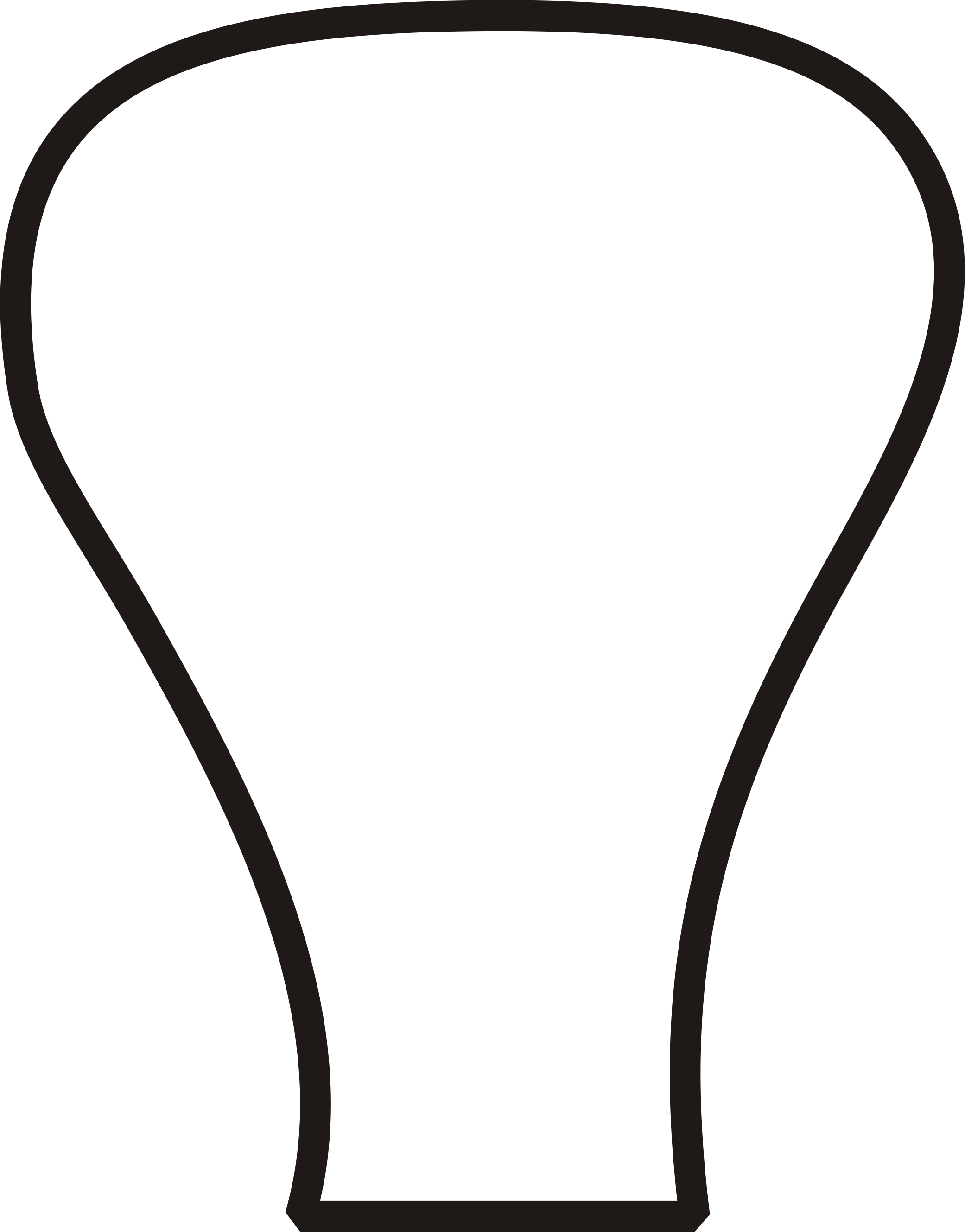 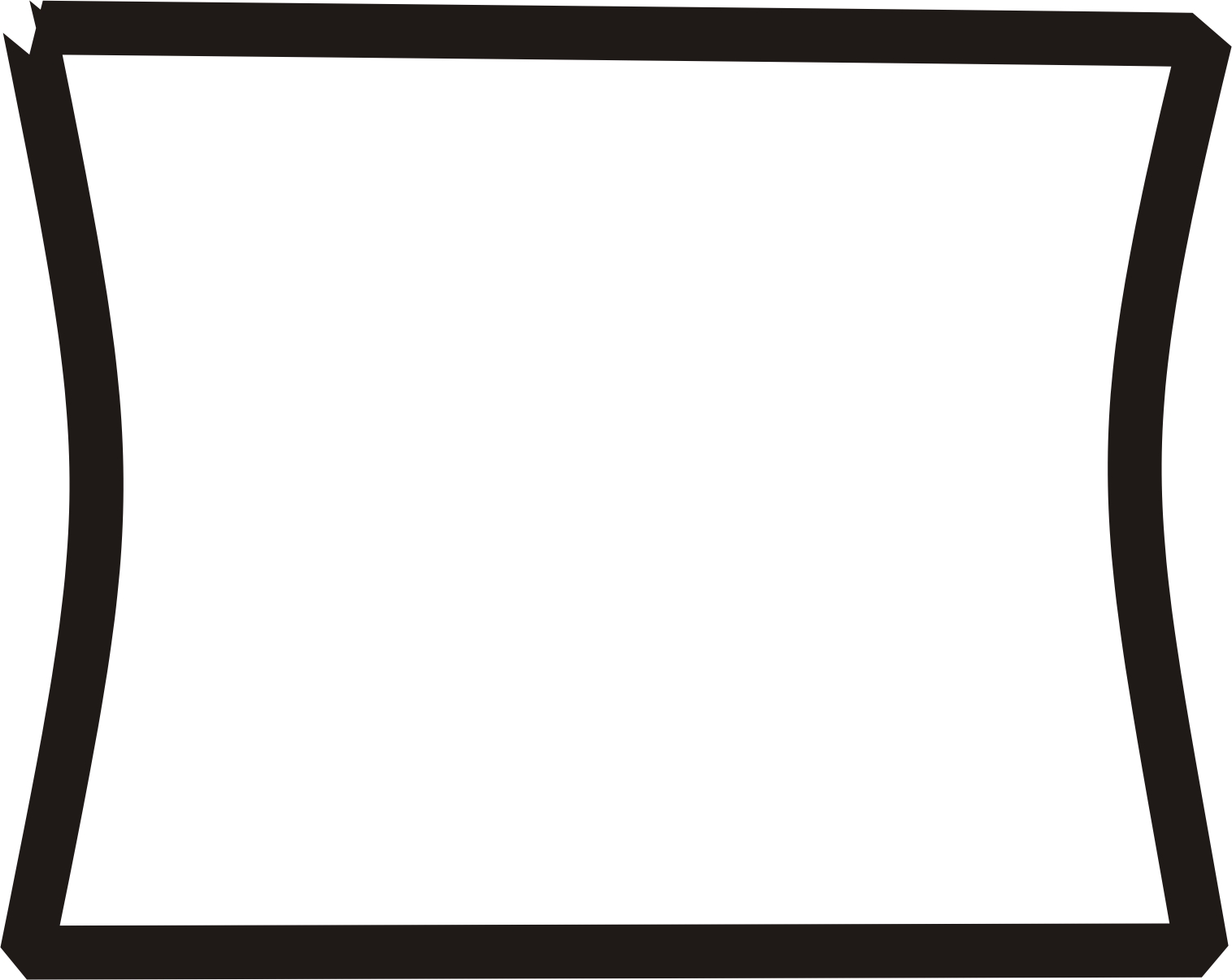 身部
颈部
线描图
实物图
底部
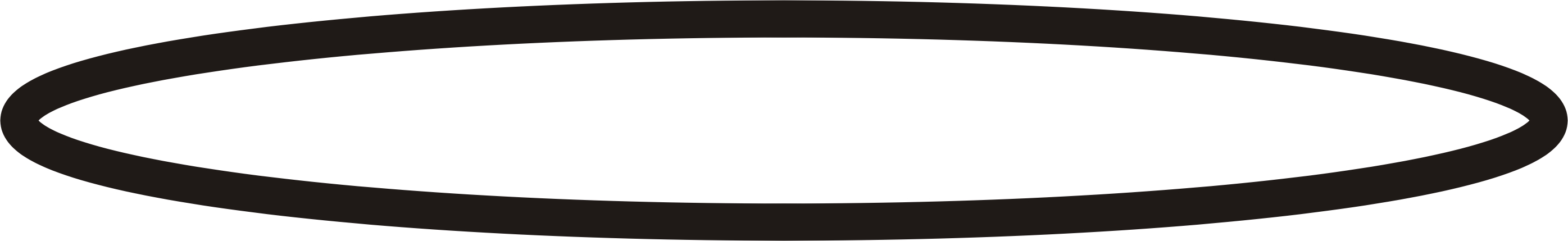 口  的  纹  样
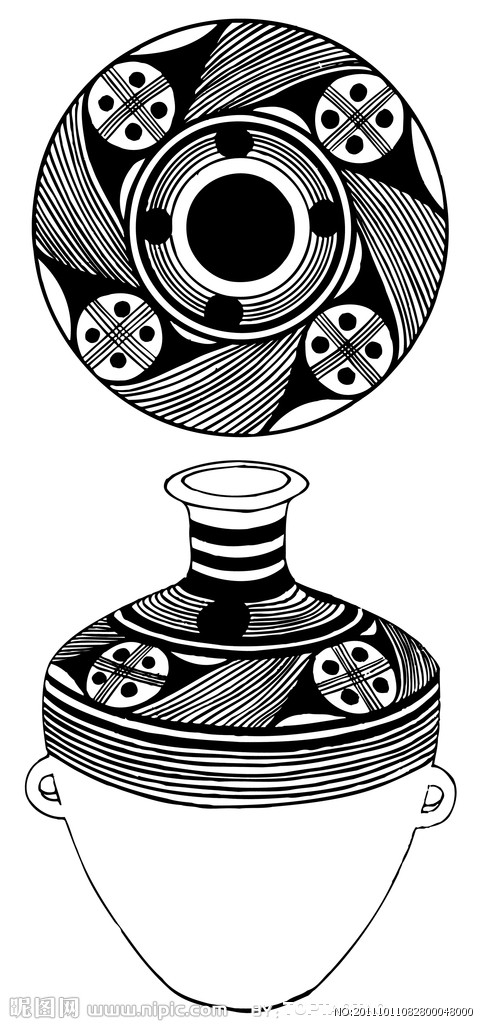 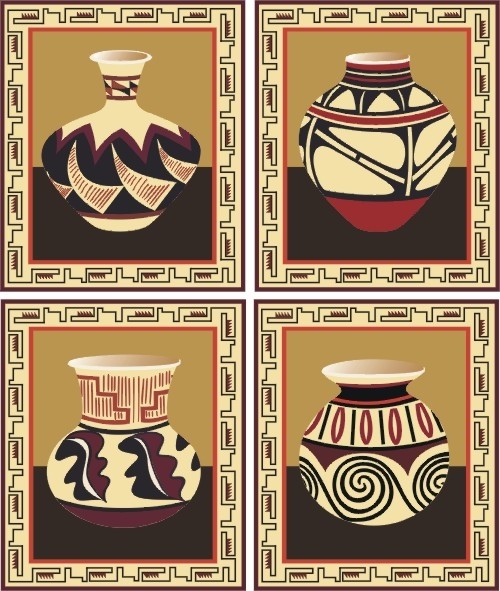 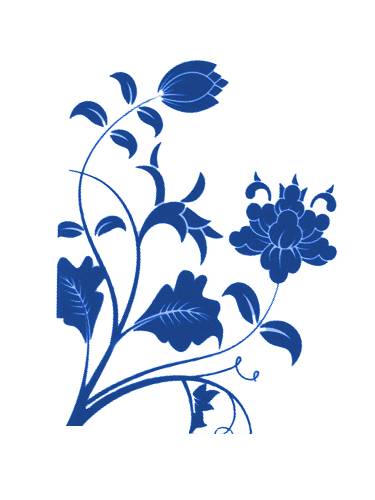 身 子 的 纹 样（黑白）
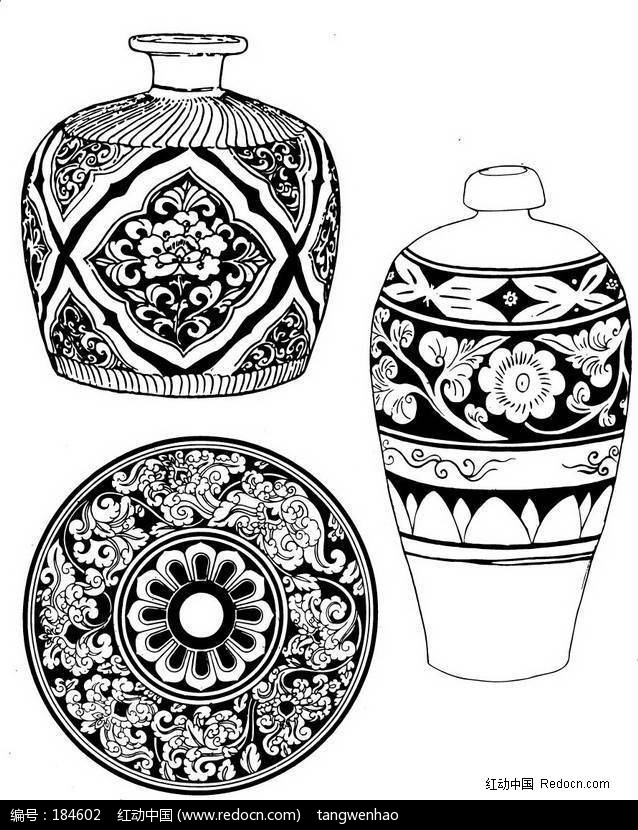 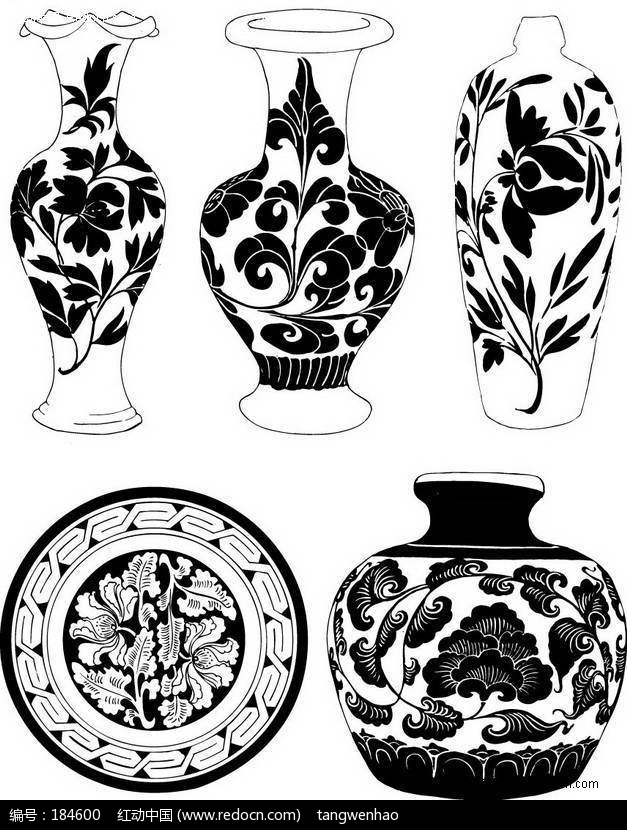 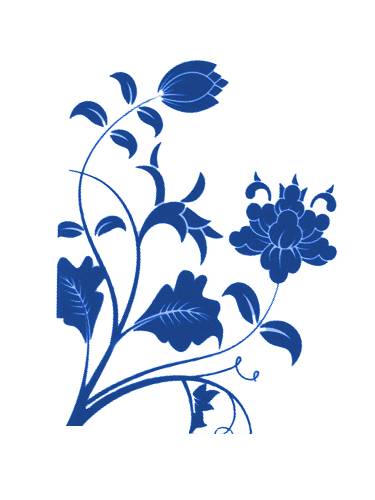 身 子 的 纹 样（彩色）
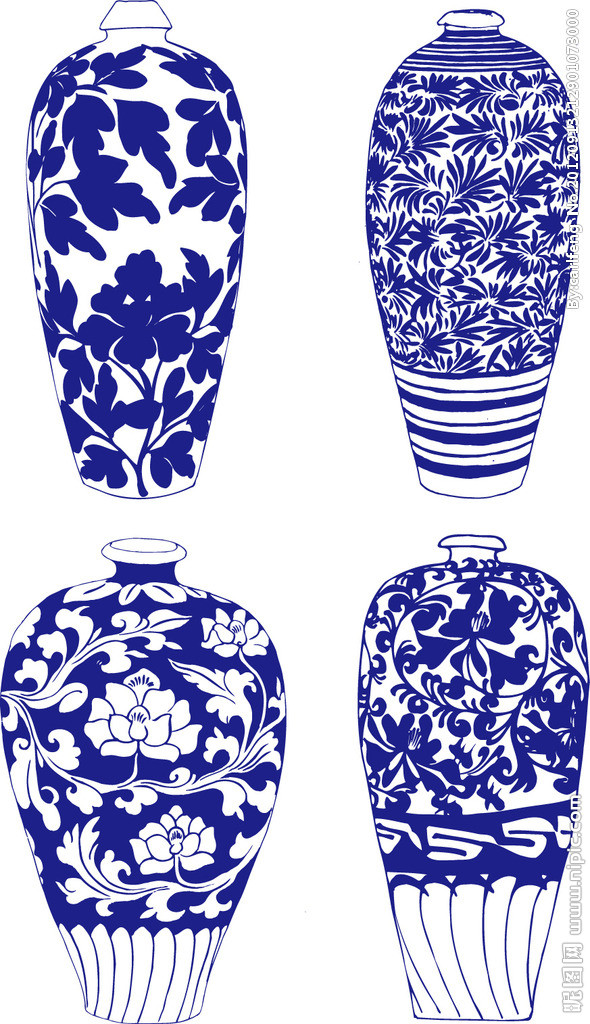 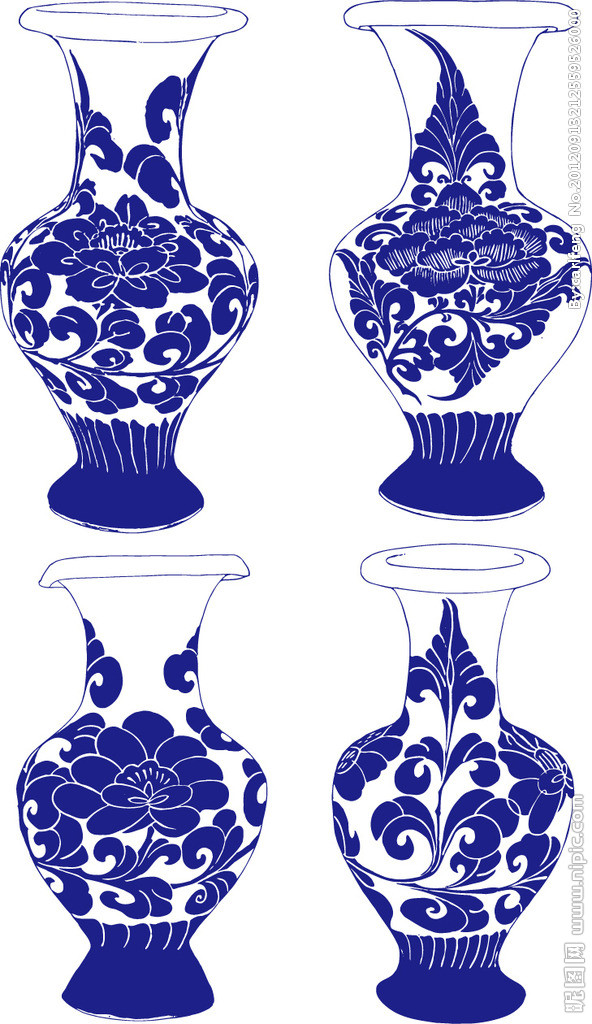 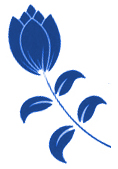 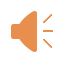 大胆创作
1、请同学们当一次设计师，大胆设计出自己喜欢的青花瓷瓶。
2、挑一种自己喜欢的瓶子样式，进行设计，画上自己喜欢的点、线、以及不同的花纹，最后进行展览。
3、要求造型美观、颜色鲜艳。
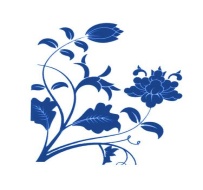 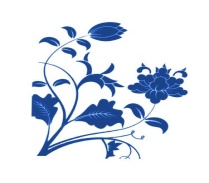 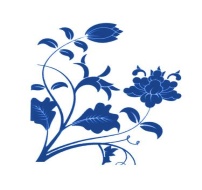 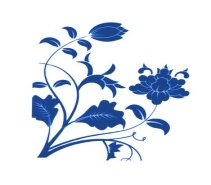 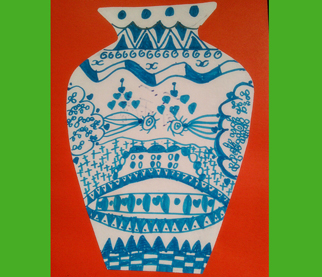 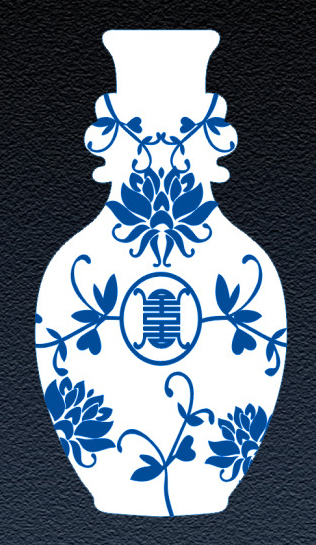 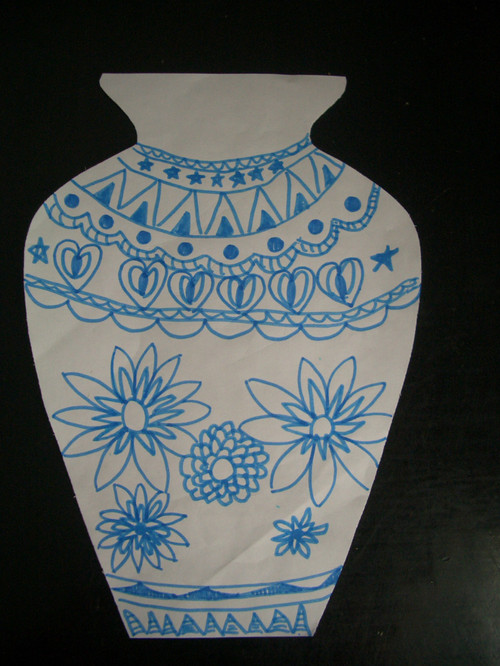 优秀作品
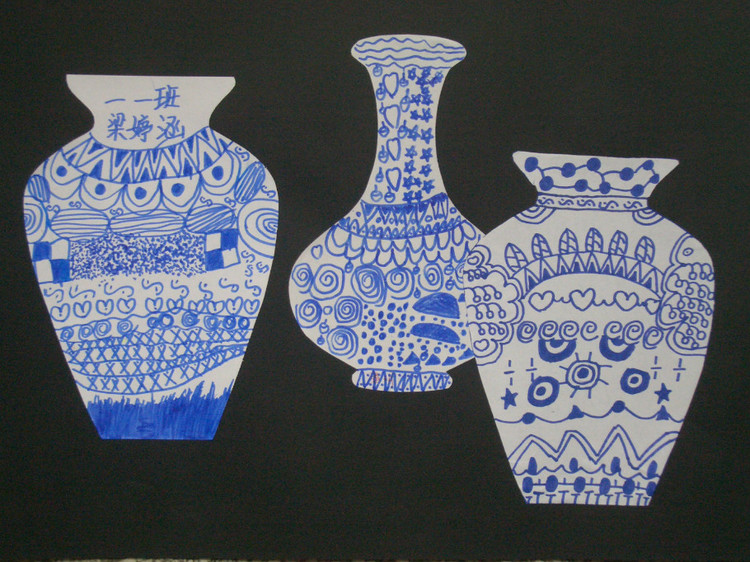 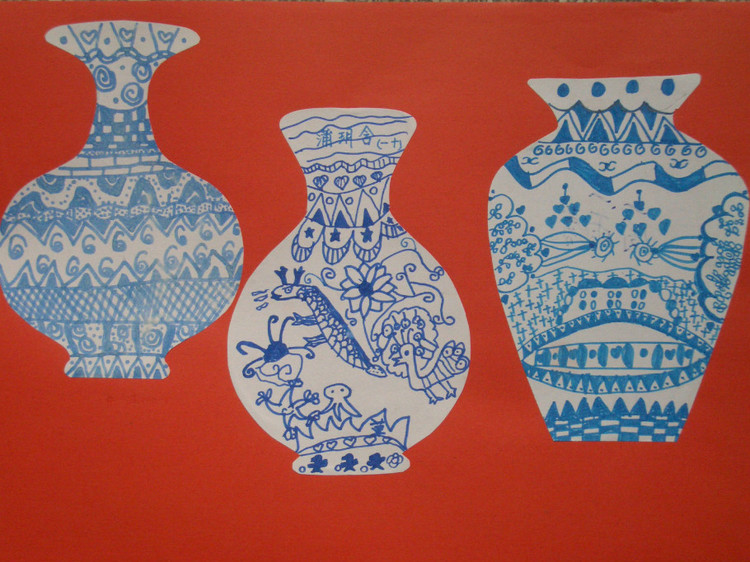 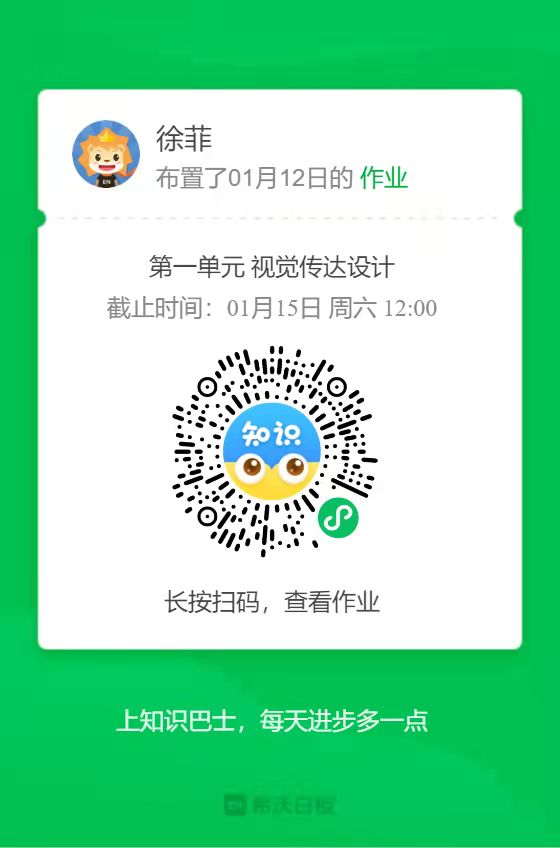 谢
谢
！
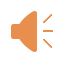